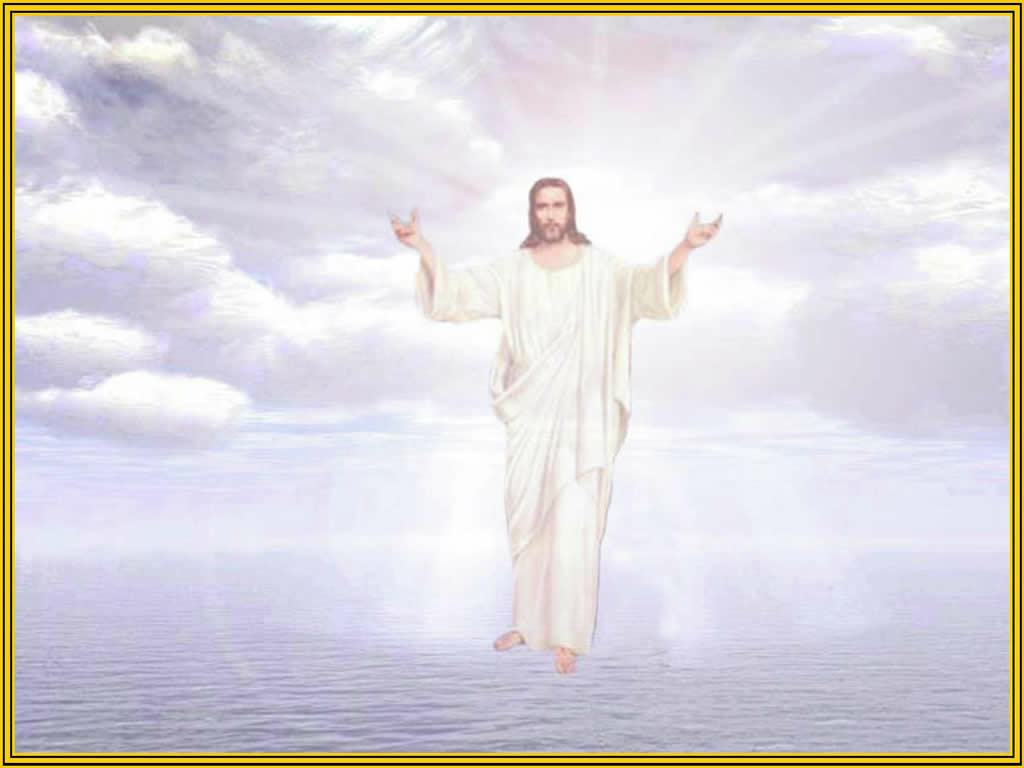 Dios no te hubiera dado la capacidad de soñar sin darte también la posibilidad de convertir tus sueños en realidad.
UNIVERSIDAD  DEL  ISTMOPOSTGRADO EN DOCENCIA SUPERIORMETODOLOGIA DE LA INVETIGACION
Por : Licda  Damaris De León
            Licda   Liliana Sanchez

ANTEPROYECTO DE INVESTIGACION

Formación y Desarrollo, de la capacidad emprendedora de los graduados de la Facultad de Administración de Empresas y Contabilidad en la Universidad Autónoma de Chiriquí durante el periodo 2007 al 2011.
INTRODUCCIÓN
Con este estudio se requiere que todos los egresado de  la Universidad Autónoma de Chiriquí puedan logra crear su propios negocios y que sean grandes emprendedores y que cambien de  mentalidad de ser colaboradores de una empresa.
 Darle la importancia de formar a los estudiantes para tengan habilidades y capacidades suficientes en todo lo que se refiere en el mundo que engloba el comienzo de un emprendedor.
Capítulo I Marco Conceptual
ANTECEDENTE

. Emprender significa iniciar, explorar, promover, organizar, tomar riesgo. Los humanos en general son una especie emprendedora, porque en el transcurso de su existencia han generado patrones de conducta relacionados con la innovación.

hombres incógnitos, emprendedores primitivos capaces de tomar riesgos y sostener iniciativas que contribuyeron a mejorar la vida de la humanidad: son ellos los que crearon instrumentos de caza: el hacha de mano, la lanza, vestimenta, descubrieron el fuego, la agricultura, la cocción del barro.
ESTADO DEL PROBLEMA
La falta de formación de los estudiantes en el perfil de ser un buen emprendedor.

Las universidades no orientan y capacitan  a los estudiantes en cuanto a las  habilidades y destrezas para el Emprendedurismo.
Planteamiento del problema
FORMULACIÓN
OBJETIVOS
Determinar la relación entre la formación recibida y Desarrollo, de la capacidad emprendedora de los graduados de la Facultad de Administración de Empresas y Contabilidad en la Universidad Autónoma de Chiriquí durante el periodo 2009 al 2011.
¿Cuál es el nivel de formación recibida para la capacidad emprendedora de los graduados de la Facultad de Administración de Empresas y Contabilidad en la Universidad Autónoma de Chiriquí durante el periodo 2009 al 2011?
Planteamiento del problema
FORMULACIÓN

¿Cómo describir la  formación adquirida en la creación de un negocio, para ser  un emprendedor  en la actividad empresarial?
OBJETIVO

	Describir la  formación adquirida para ser  emprendedor  en la actividad empresarial en la creación de un negocio en la licenciatura de Administración de Empresas y Contabilidad.
Planteamiento del Problema
OBJETIVOS
FORMULACIÓN
¿Se considera que es de gran importancia   la formación recibida o el perfil adquirido  para la creación de una nueva empresa en los egresados de la Licenciatura de Administración de Empresa y contabilidad?
Comparar si  la formación recibida o el perfil adquirido  funciona para la creación de una nueva empresa en la Licenciatura de Administración de Empresa y contabilidad
Planteamiento del Problema
objetivo
	Detectar la capacidad, habilidades y destrezas emprendedoras en la formación de los estudiantes graduados en la licenciatura de Administración de Empresa y Contabilidad de la UNACHI.
Formulación
¿Cuáles son las principales características, habilidades y destrezas en la formación emprendedora de los estudiantes graduados  en la licenciatura de Administración de Empresa y Contabilidad de la UNACHI?
JUSTIFICACIÓN
El tema de investigación se basa en la importancia y el Emprendedurismo de los egresados de la Facultad de Administración de Empresas y Contabilidad
MARCO TEORICO
Formación Adquirida
Consiste en la configuración que ha adquirido la personalidad de un individuo, como producto de los aprendizajes significativos, que ha logrado a lo largo de su vida.
Capacidad emprendedora:
Capacidad emprendedora es la creación de negocios y empresas lucrativas. También se puede entender al emprendedor como aquella persona capaz de utilizar recursos escasos y de uso alternativo en la materialización de ideas o proyectos que contengan elementos únicos e innovadores, manteniendo el negocio rentable, a lo largo del tiempo.
Metodología
Tipo de investigación:

Alcance descriptiva

Enfoque mixto

Diseño no experimental
Población y Muestra
La población de los egresados de la Facultad de Administración De Empresa y Contabilidad de la Universidad Autónoma de Chiriquí es de 370 aproximadamente en el periodo de 2009-2011.
DEFINICIONES DE VARIABLES
Formación adquirida
DEFINICIÓN OPERACIONAL
DEFINICIÓN CONCEPTUAL
Conocimientos
	Evaluación de riesgos
	Elaboración  de planes de negocio.
	Operaciones financieras
	Ciclo completo de contabilidad
	Legislación
	Capacidad gerencial Habilidades y Destrezas
	Toma de decisiones
	Espíritu emprendedor
	Innovador
	Creatividad

Valores y Actitudes
	Éticas
Consiste en la configuración que ha adquirido la personalidad de un individuo, como producto de los aprendizajes significativos, que ha logrado a lo largo de su vida.
DEFINICIÓN INSTRUMENTAL
Encuesta aplicada a los graduados del periodo 2009 al 2011 en la Facultad de Administración de Empresas y Contabilidad en la UNACHI.
CAPACIDAD EMPRENDEDORA
Operacional
Conceptual
Es el terreno de la creatividad con capacidad de anticipación, de mirar hacia adelante para hacer surgir lo que vendrá y movilizar la energía suficiente para convertir esa visión en realidades efectivas.
José , Nagel Amaro, Pág. 3
Escalas
	Alta 
	Media
	Baja
Cuestionarios
Técnicas de instrumento de investigación
Encuestas
HIPOTESIS
Hi. El perfil de emprendedores  les ha facilitado a los graduados  de la Facultad de Administración de Empresas y Contabilidad su inserción de crear nuevas empresas  en el mercado competitivo.
Hi.  El plan de estudio de la carrera dio a los graduados los conocimientos, habilidades y destrezas de manera que, al graduarse tuvieron las herramientas necesarias para emprender un negocio.
Gracias